일본국가의 과거와 현재
고대 중세 일본의 정치와 경제의 특징
              
                                                              레티퀸~22045547
목차
차
목
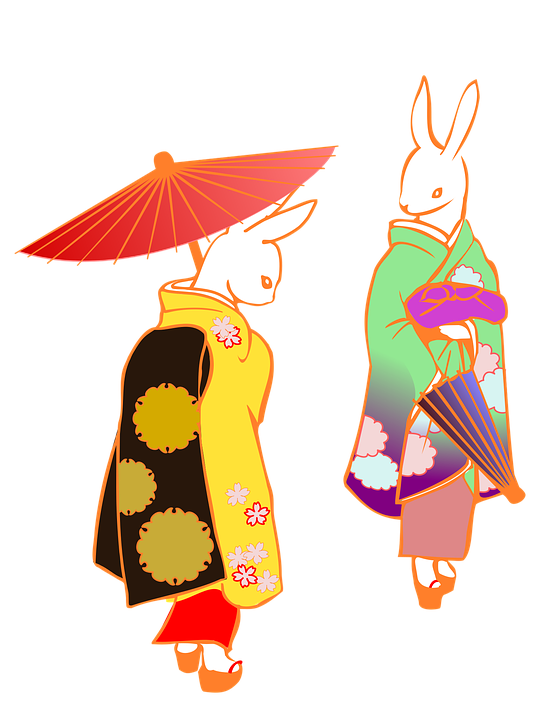 1
일본의 근대사
2
메이지 시대
3
메이지 국가의 형성
4
메시지시대 산업의 변화
일본의 근대사
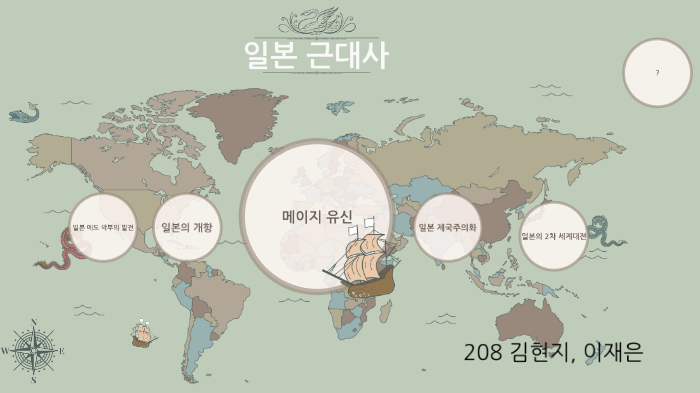 에도 시대 말기 이후의 일본의 역사 , 특히 1868 년이상에 대해 설명함.
근대사의 중요 인물들
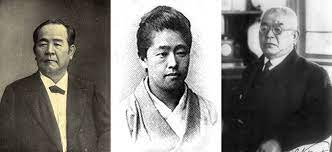 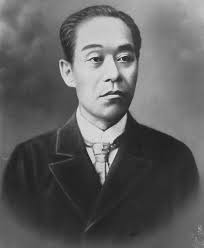 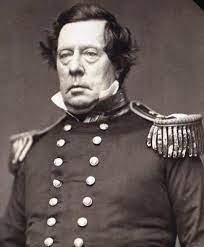 후쿠자와 유키치
메튜 캘브레이드 페리 제독
메이지 시대(1868/10/23~1912/07/30)
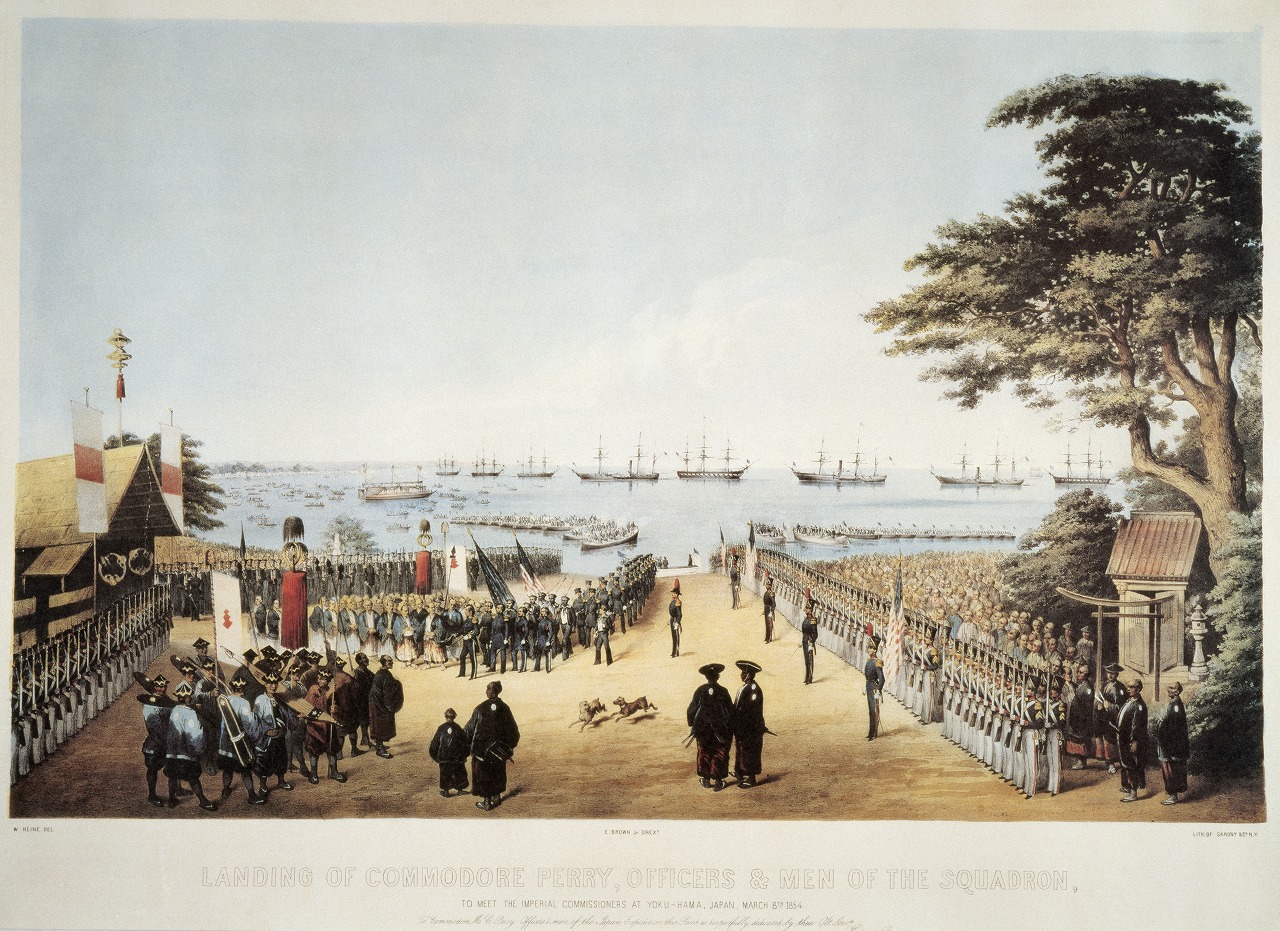 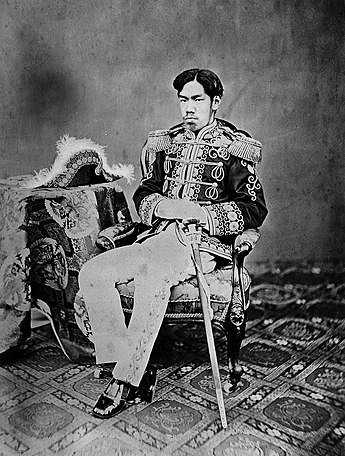 메이지 시대란
군주제
정권
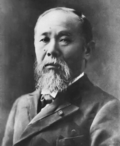 천황
메이지 천황 (제 122 대 천황)
총리
이토 히로부미, 黑田키요 등…
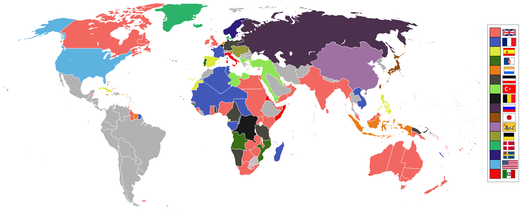 다극 체제
국제 사회
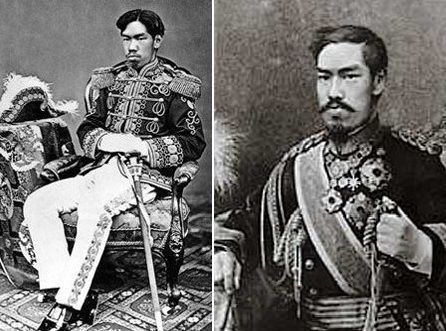 - 헌정 체제로 이행 한 시대, 첫 번째 연호임
- " 일세 일원제」에 의한 첫 번째 연호임
- 일본 제국의 제122대 천황(1867~1912)
- 쇄국령을 실시하는 에도 막부 후, 1871년에 산발탈도령을 발표하고 1876년에 폐도령을 발표함
- 정책을 연호를 따 메이지 유신이라 부름
메이지 천황
1852~1912
메이지유신
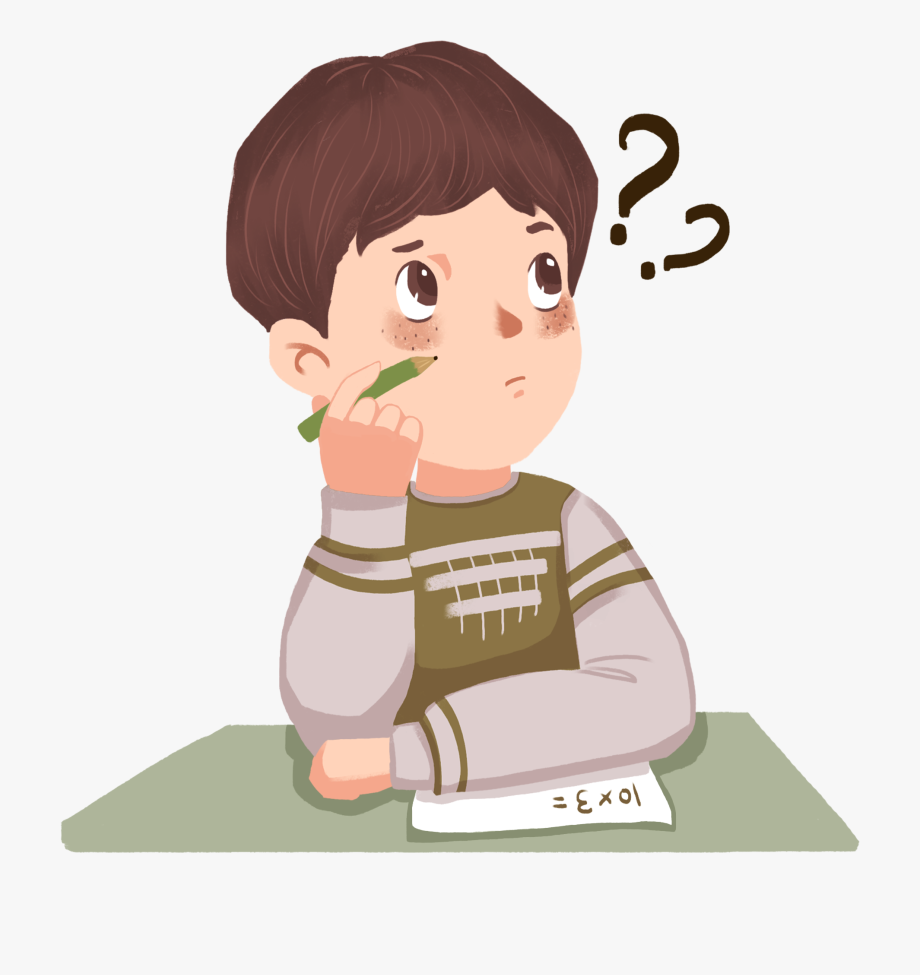 일본은 어떻게 강해졌을가?
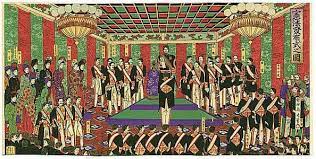 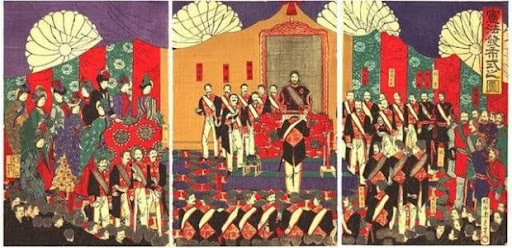 1867년에 막부와 요시노가 조정에 대정봉환을 실시했음.
사쓰마 · 에치젠 · 토사 · 오와리 ·芸州다섯 번이 쿠데타에 가담했음.
작성한 ' 왕정 복고의 대 호령 '을 선언했음.
1869/6/27 구 막부가 고료 카쿠 전투 에 패해 항복하고 여기에 보신 전쟁 은 종결했다.
노력으로 같은 해 4/11  막부군을 대표하는 카츠가 이슈 와의 협상이 성공함
아이즈 · 구와 나 번 병을 중심으로하는 구 막부군과의 사이에 무력 충돌이 발생 함
세직 및 국내
국내
해외
막부 나 섭정 , 관백 , 정이 대장군 , 내람 ,議奏, 교토 수호 직 ,所司代등
육 해군
폐지되어 행정 일곱과
회계
형법
제도
메이지 국가의 형성
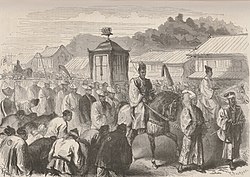 1869년에 율령제도 의 행정기구를 부활시킴
6 성제 설치
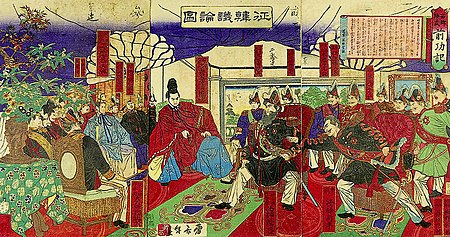 궁 내성
대장
민 부성
외 무성
형 부성
병 부성
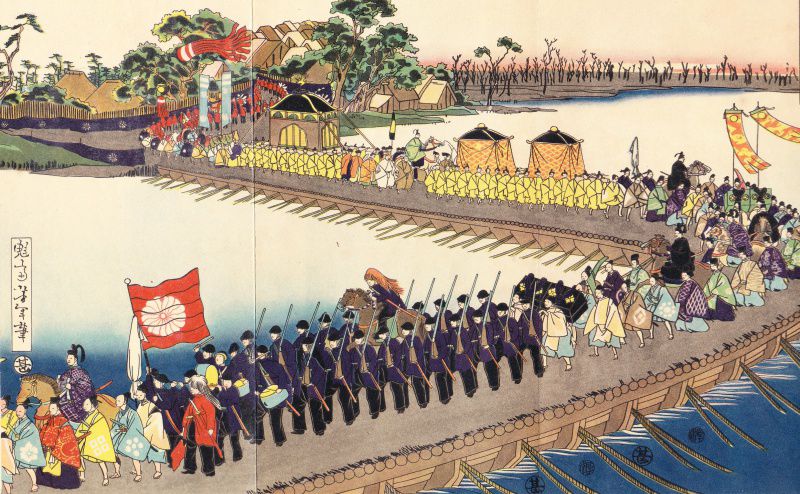 "농민을 모집 부모 병"이라고하는 국민 개병 의한 정부군을 만들 계획.
3 년 군대에 17세~40세남자는 죄다 병적 부여 전쟁 있을 때 불려지게된 건 국민 개병의 원칙임
1873/1/10 육군 경 야마가타 아리 토모 을 중심으로 징병 령 을 공포
외교는 막부 정권 때 서양 사이와 맺은 불평등 조약 개정의 예비 교섭과 구미 선진국의 문물 조사
1878/11/12
여름부터 가을에 걸쳐 이른바 ' 정한론 '의 논쟁이 일어나고 문제 생겼음.
1873년
국무회의에서 사이고 다카모리 의 조선 파견 사절 임명을 결정했음
8/17
1871 년 청일 수호 조약 을 맺음
1876년 일 아침 수호 조약 을 맺고 조선을 개국시켰음.
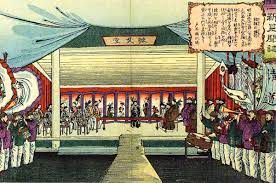 1879 년 (메이지 12 년) 오키나와 현 을 설치했음.
1875 년 (1875 년)에 상트 페테르부르크 조약 을 맺음
메시지시대 산업의 변화
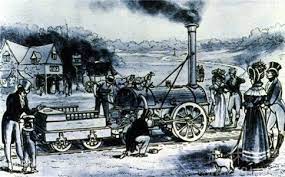 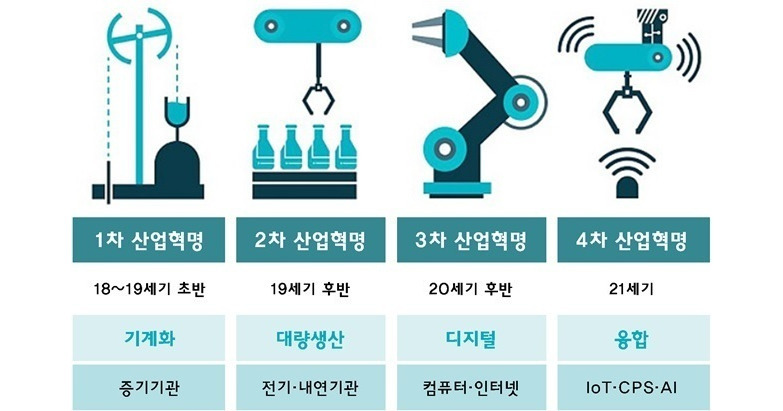 산업 혁명
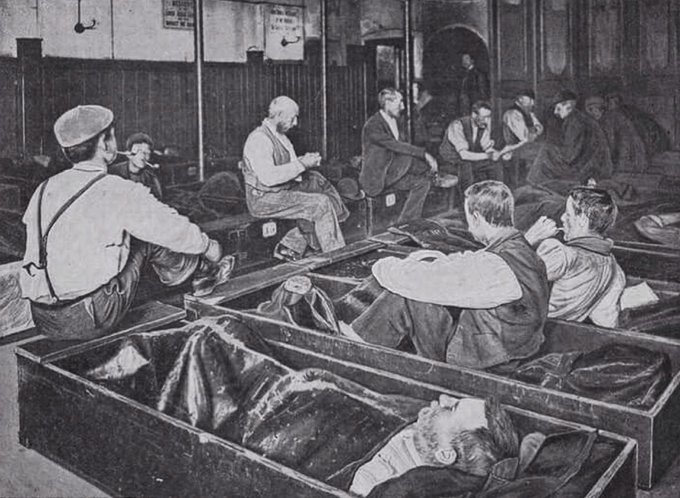 18~19 세기에 걸쳐 일어난 일련의 산업 의 변화 와 석탄 이용에 의한 에너지 혁명
면직물의 생산 과정에서 다양한 혁신 제철 산업의 성장, 또한 증기 기관 의 개발에 의한 전원의 쇄신
공장 제 기계 공업 성립.증기 기관의 교통에의 응용에 의해 증기선 ,철도 가 발명 됨.
사회 변화의 영향
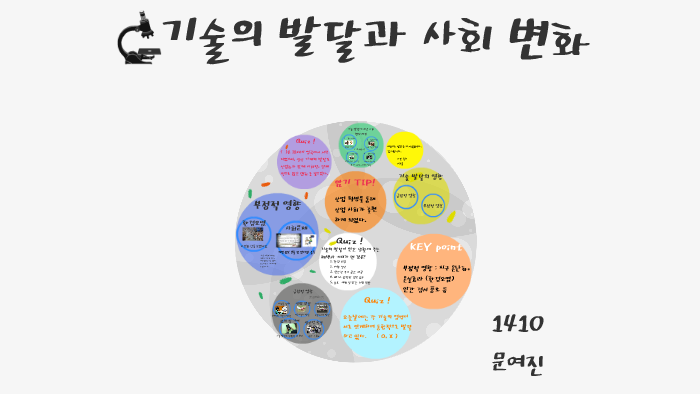 농민의 비율은 감소하고 상공업 종사자가 급증했음
산업 자본가 세력의 증대 초래, 또한 참정권 요구하는 목소리도 높아지고 갔음.
AAAA
영국은 "세계 공장」라고 불리게되었음.
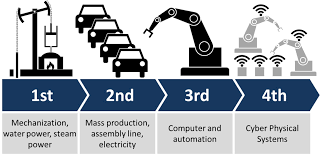 신불 분리 령 에 의해 폐불 훼석 운동이 일어났
메이지 유신 때
철도 개업 과 토미 오카 제사장 설립으로 서양 문명의 수입이 본격화
1870 년 중기
서양식 제철소 인 관영 야 하타 제철소 개업, 중공업 의 발흥
1901년